Guess the banknote!
1.
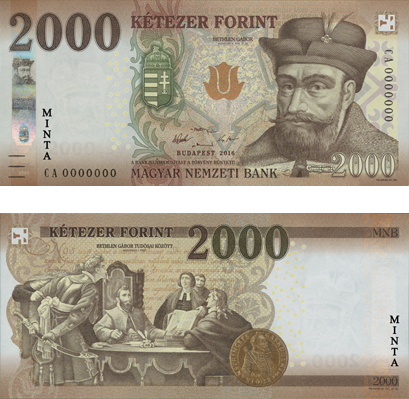 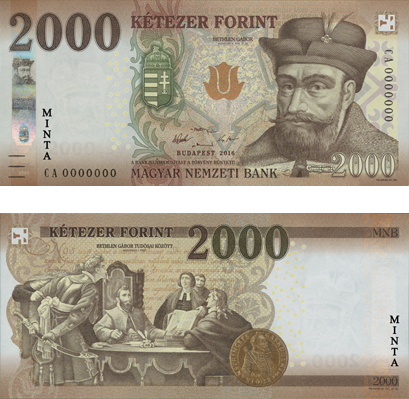 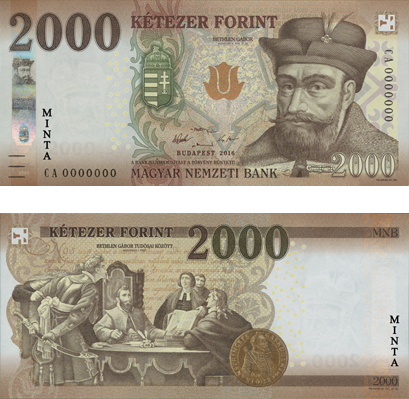 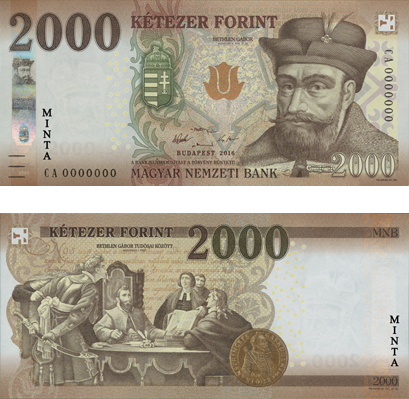 2.
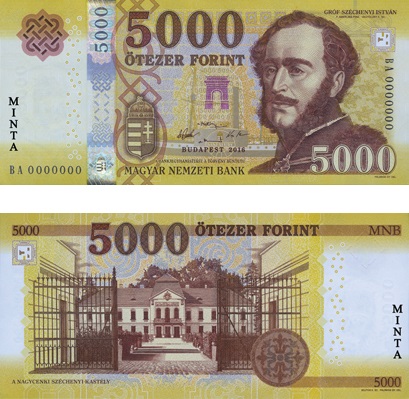 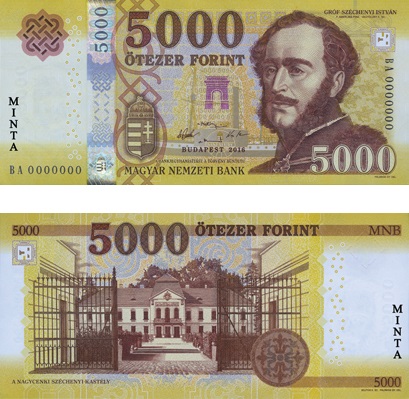 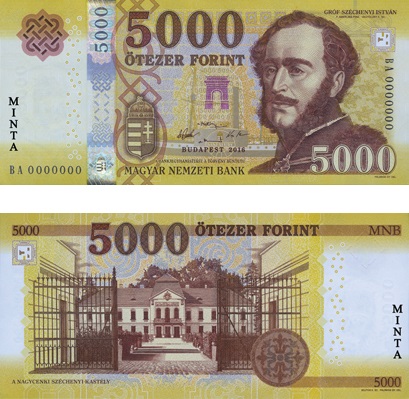 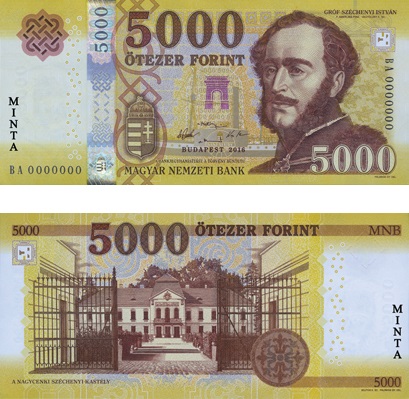 3.
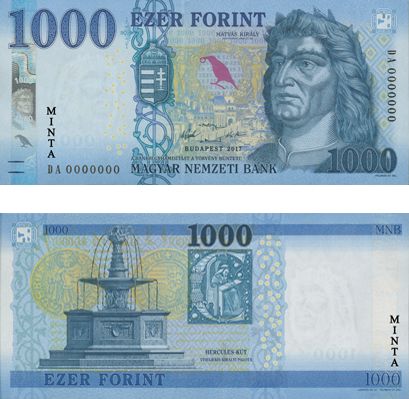 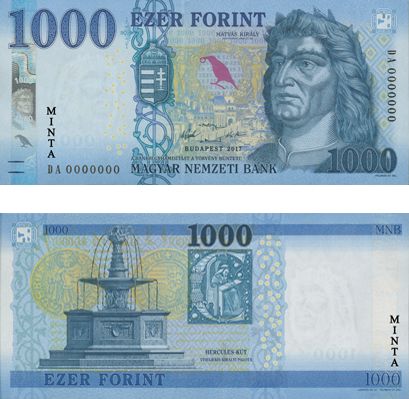 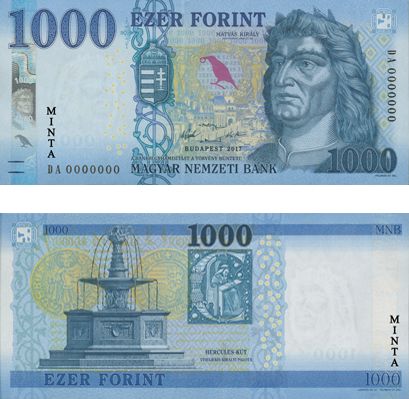 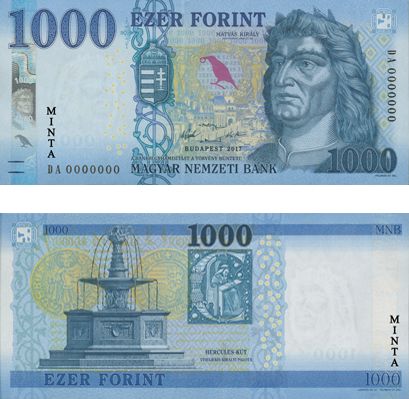 4.
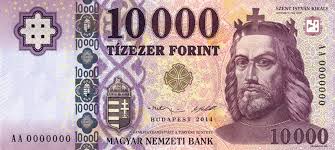 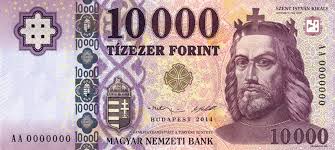 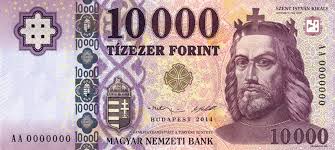 5.
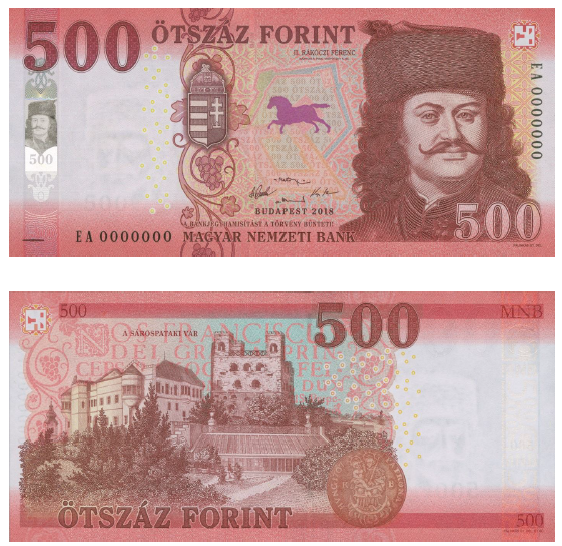 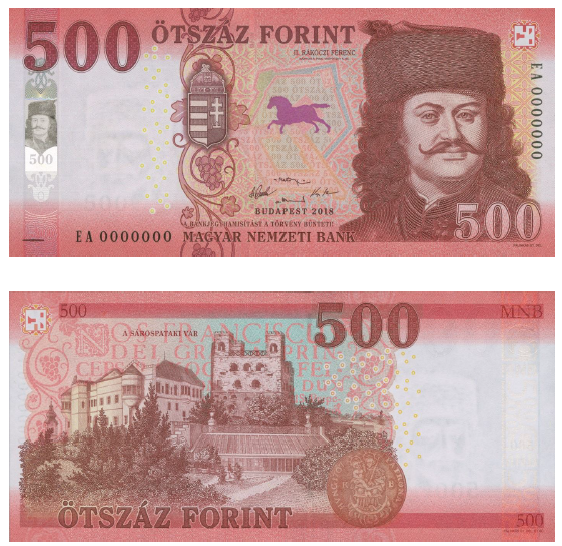 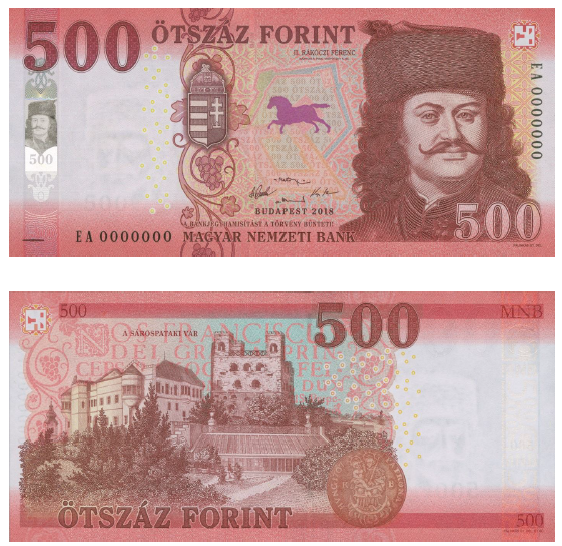 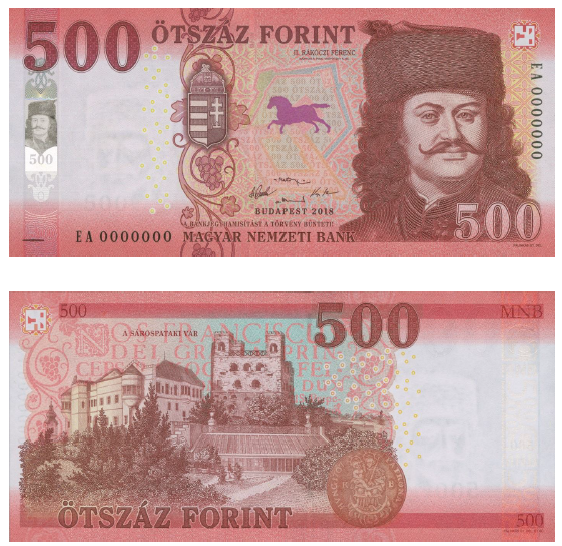